Создание текстов для публикаций и выступлений
Дубенская Анастасия Владимировна,
пресс-секретарь аппарата Профсоюза
Пресс-релиз
Пресс-релиз – это информационное сообщение для прессы, в котором есть новость, официальная позиция по какому-то вопросу, ответная реакция на определенный информационный повод, анонс какого-то события
Нужно четко понимать, что пресс-релиз — это в первую очередь новость, поэтому он должен отвечать четким критериям:
новизна;
актуальность;
информативность.
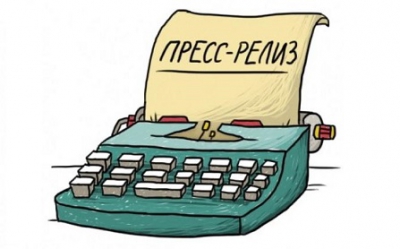 Первое и золотое правило: один пресс-релиз — одна новость
Компоненты пресс-релиза
Градация пресс-релиза
*Конвергентные СМИ – средства массовой информации, в которых произошло слияние, интеграция информационных и коммуникативных технологий в единый информационный ресурс: онлайн-газета, радио в интернете, веб-телевидение
Структура социального медиа-релиза
Подготовка текстов для выступления
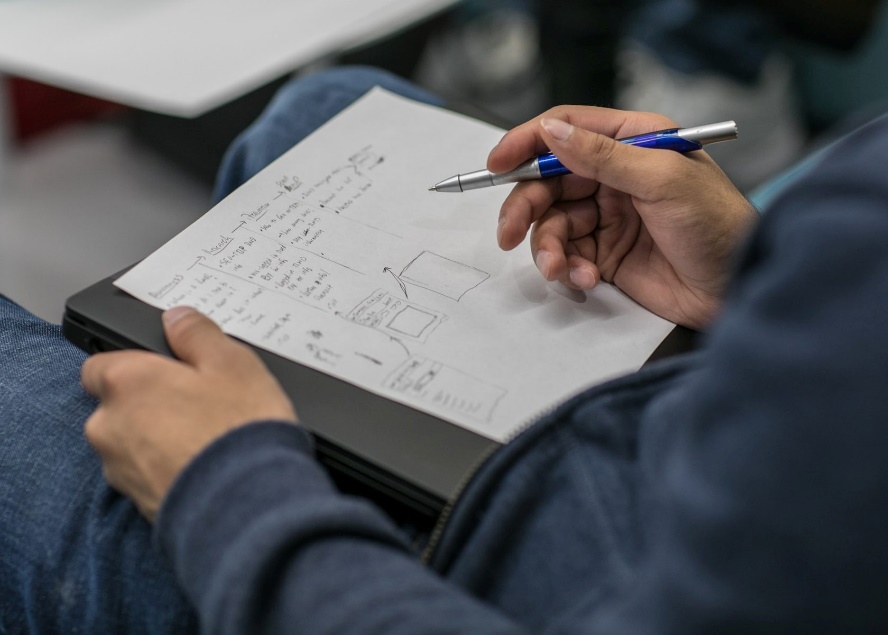 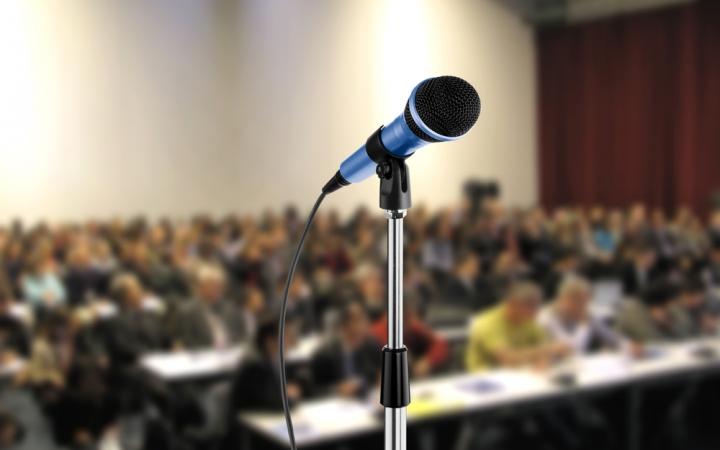 Запомните главное: понимайте, для кого выступаете, структурируйте речь и всегда имейте план Б
СПАСИБО ЗА ВНИМАНИЕ!
Россия, 119119, г. Москва, Ленинский пр-т, 42
Тел.: +7 495 930-69-74
rogwu@rogwu.ru
www.rogwu.ru